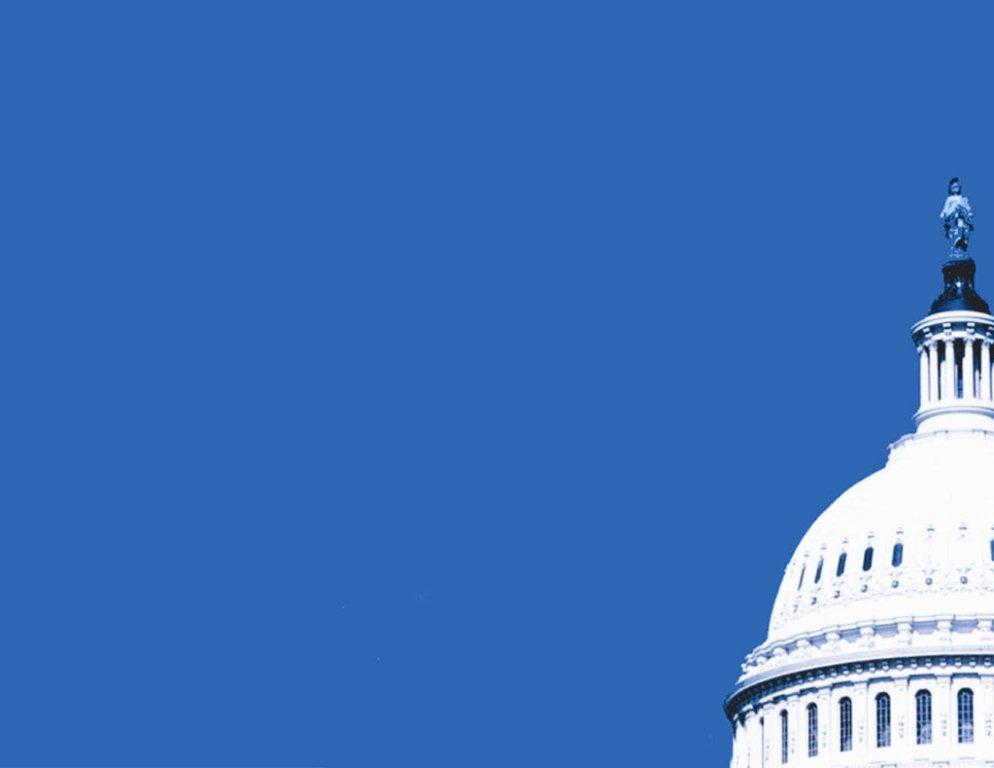 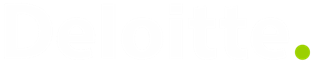 Health Insurance Exchanges
Steve Wander, Principal, Deloitte Consulting LLP
Sally Fingar, Sr. Manager, Deloitte Consulting, LLP


February 15, 2011
Agenda
Overview of health insurance exchanges
Implementing health insurance exchanges
Concluding thoughts
Question & answer
Copyright © 2011 Deloitte Development LLC. All rights reserved.
Overview of Health Insurance Exchanges
Exchanges are a lynchpin of reform
The Affordable Care Act establishes State health insurance exchanges (HIX) as regulated, online marketplaces for individual and small group coverage
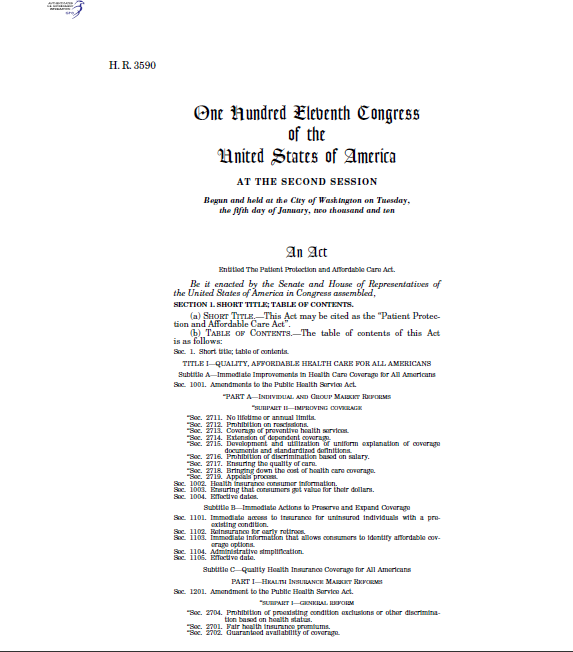 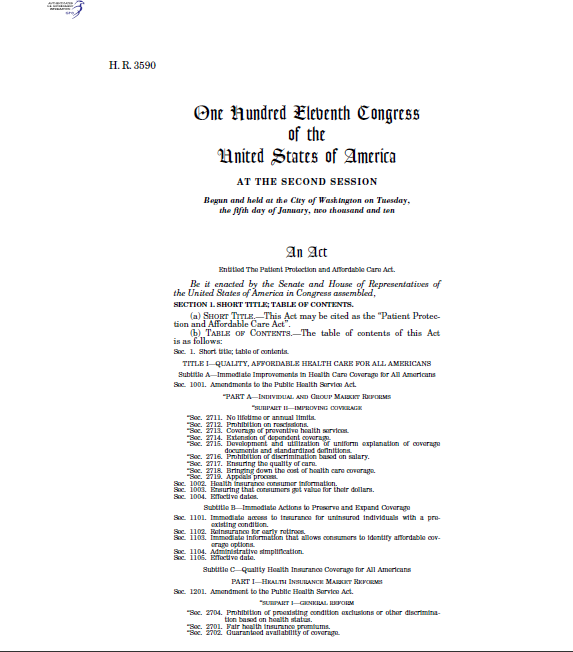 Administered by States within Federal guidelines
Targeting individual consumers and small groups up to 100 employees in 2014
Expanding to groups over 100 in 2017 at State discretion
Determine eligibility for Medicaid and CHIP and enroll individuals in those programs when appropriate 
Administer Federal subsidies to individuals below 400% of the Federal poverty limit 
Offering comparable products, pricing and consumer information
Operating at State, sub-state or regional level
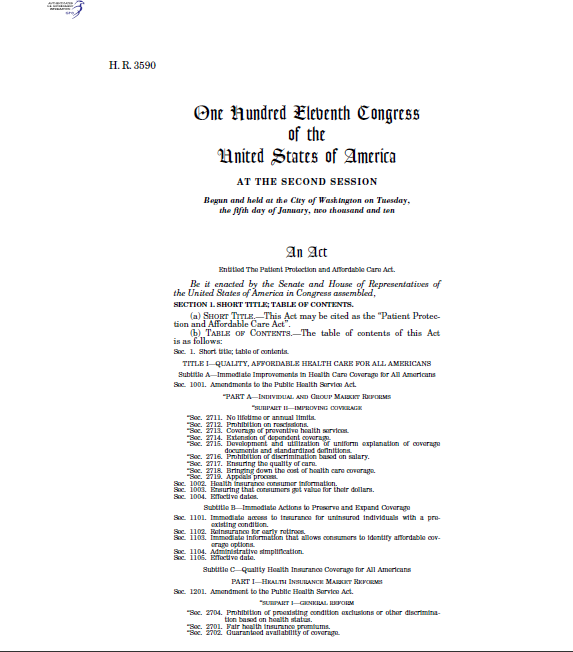 [Speaker Notes: Speaker: Greg]
Exchanges must fulfill a broad range of roles and responsibilities
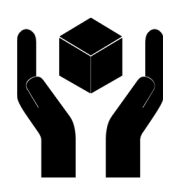 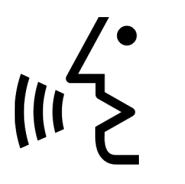 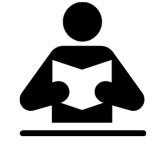 Advisor / Navigator
Marketing / Public Outreach
Eligibility / Subsidy Determination
Provide  assistance in navigating the shopping and  enrollment process
Promote the Exchange and regulate marketing of products and services
Determine who may participate and who is eligible for subsidies
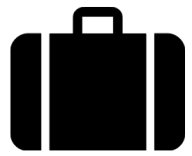 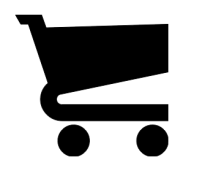 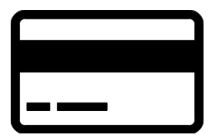 Product Availability / Specifications
Comparison Shopping Tools
Enrollment & Eligibility Maintenance
Decide which carriers and products will be available and what information is required
Provide tools that consumers and small businesses can use to identify, review and select  products and prices
Support  standard enrollment processes and ongoing maintenance
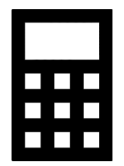 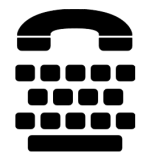 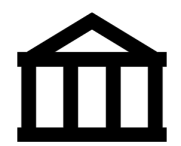 Customer Service
Premium Collection / Reconciliation
Federal / State Coordination
Determine premium obligations and combine with subsidies to ensure payment for coverage
Manage numerous intra-governmental  data and process interactions and dependencies
Respond to inquiries, grievances and appeals
[Speaker Notes: Speaker: Greg]
Exchanges aim to provide and enable consumer choice and affordability
Exchanges will offer more standardized products, distribution and administration
Online Enrollment
Rating/pricing
Plan Designs
Quality & Patient Satisfaction Ratings
CHIP/Medicaid Enrollment
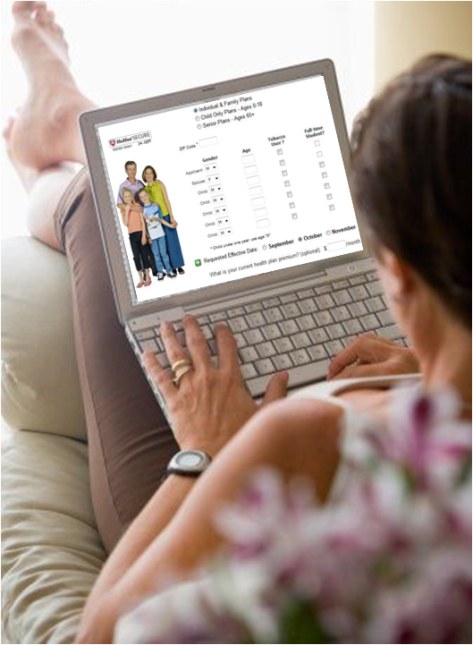 HIX
Health Plan A
Electronic Interfaces
Subsidy Administration
Risk Adjustment
Coordination with Medicaid / CHIP
Health Plan B
Health Plan C
Health Plan D
Health Plan E
[Speaker Notes: Speaker: Greg]
Exchanges will develop over time
Although not required until 2014, early work on defining exchanges has begun
Interim solutions: National web portal  to compare plan options (Healthcare.gov) and Preexisting Condition Insurance Plan (PCIP) offerings
States establish an American Health Benefit Exchange and a Small Business Health Options Program (SHOP) Exchange
States may merge the two exchanges
2017+
2010
2011
2012
2013
2014
2015
2016
Federal grants available to sates to establish exchanges
Exchanges must be financially self-sustaining
States may allow groups (100+) to participate in Exchanges
The Federal government will provide a fall-back exchange for states that are not ready, willing or able
[Speaker Notes: Speaker: Greg

Key points:
2014 seems a long way away, but states must start now to be able to implement anything that is this complex]
States will implement Exchanges within Federal guidelines (or defer to Feds)
Federal Role
State Role
Define broad rules for exchanges (definitions,  enrollment periods, participation requirements, etc.)
Define essential benefits package, underwriting rules, standard enrollment/eligibility forms
Create standards and guidelines for reinsurance and risk adjustment
Define standard process & data exchange to support eligibility, enrollment & subsidy administration
Define criteria for health plans to be “qualified” to offer products through exchanges
Set standards for quality & member satisfaction ratings of plans
Provide planning, development  and operational grants to states (to 2015)
Determine if state exchanges will be operational by 2014, and provide a fall-back exchange for states that will miss the deadline
Contract with at least two multi-state plans to be offered on each exchange
Establish and launch individual and small group health insurance exchanges  by January 1, 2014 (including passing any required legislation , issuing  required regulations, establishing enrollment processes, etc.)
Define the coverage area for each exchange and determine whether or not to merge the individual and small group exchanges
Determine whether to offer a State Basic plan
Define state-level market rules for sales on versus off the exchanges and the role of brokers/agents in the process
Certify plans to participate on exchanges and provide quality and member satisfaction ratings for each plan
Develop single eligibility and enrollment process for Medicaid/CHIP and exchange subsidies 
Administer premium subsidies for individuals up to 400% FPL
[Speaker Notes: Speaker: Greg]
Many stakeholders play key roles in Exchanges
Individual Customers
Small 
Employers
Brokers, Navigators,
Community Partners
Employees of 
Small Businesses
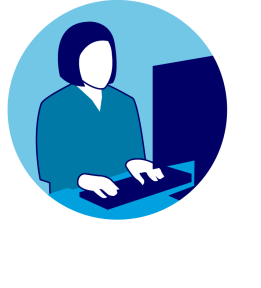 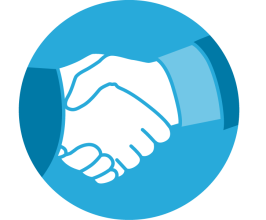 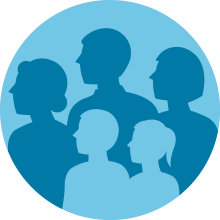 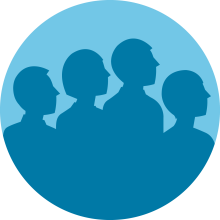 Screen
Compare plans & enroll
Change plans
Request mandate exemptions
Select plan level(s)
Pay premiums
Track fines
Help customers enroll
Provide information
Role will likely vary by State
Screen
Compare plans
Enroll
Change plans
Health Insurance Exchange Business Processes and Systems
Submit plans for listing 
Maintain plan info, benefits, quality, cost & providers
Receive enrollments and premiums
Support phone & mail enrollments
Help customers
Manage grievances
May aggregate premium payments
Receive eligibility referrals
Set exchange business policy
Certify & rate plans
Approve exemptions
Make vendor / carrier selection
Create rules
Send/receive tax, premium, & other information used for verification, enrollment, & risk adjustment
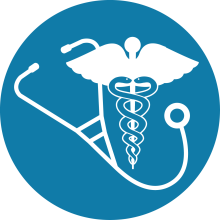 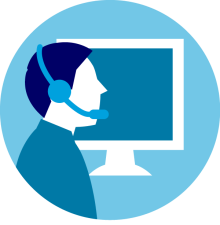 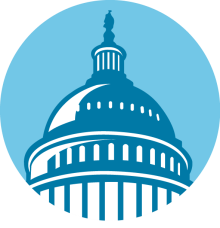 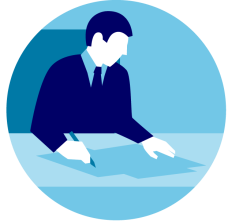 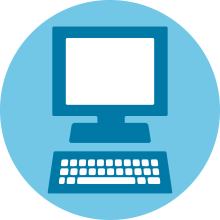 Health Plans
Customer Service, Operations, Vendors
Social Services Programs
Exchange 
Governing Body
Federal and State
Agencies / Systems
[Speaker Notes: Speaker: Greg]
Implementing Health Insurance Exchanges
Exchanges are not a new concept
They have been a topic of discussion for almost 20 years
There are existing examples of health insurance exchanges which provide insight into:

Key design choices and potential models
Possible challenges/hurdles
[Speaker Notes: Speaker: Pat]
Overview of statewide attempts to create Health Insurance Exchanges
Exchanges: Key challenges in past attempts
Environment/Market
Capability Model
Marketplace design is driven by several considerations
States may adopt one of a range of models – the design will be primarily driven by each State’s respective Strategy, Environment, Markets and ability to leverage existing assets
Law mandates that a core set of capabilities/processes must be present  (i.e., eligibility verification, plan comparison, etc.)
However, there appears to be significant flexibility in how robust these capabilities need to be in the exchange itself
States have considerable leeway in the degree by which they balance competition with appropriate regulation
Robust Capabilities
Competitive
Regulated
“Thin” Capabilities
Federal Funding
[Speaker Notes: Speaker: Pat

Early Innovator Grants:
   15% of scoring is dedicated to rewarding states that bid as a consortium or have gathered letters of interest/support from other states

California signed first-in-the-nation legislation to implement a Health Insurance Exchange under the Affordable Care Act on September 30, 2010.  Already, the State is moving forward to create an independent, fully-transparent California Exchange Benefit, including appointing a board.  California is also moving forward on efforts to strengthen review of health insurance premium increases.
Maryland’s Health Reform Coordinating Council is working with stakeholders and the public on how to best implement a Health Insurance Exchange.  The State has already carried out research to understand Maryland’s health insurance marketplace and health expenditures, as well as how to make health care costs and quality more transparent.
Colorado is also conducting extensive research and economic analysis of its health insurance markets to help policymakers understand the potential impacts of different options for structuring the Exchanges.  The State is also holding regular community forms and making information available to the public.]
Concluding Thoughts
Concluding Thoughts
Although we know that Exchanges will be transformational, we’re not quite sure what they will actually look like
Health insurance exchanges are the lynchpin of expanding access under Federal health care reform
There is no perfect model – different models will work in different markets. Flexibility in standards will be critical
States have to start building the house, even before the blueprints are complete 
Successful implementation will require extensive collaboration between plans, the Federal government and the states
States have the experience and a track record of innovating and implementing complex programs….exchanges will be no different
2014 might seem like a long way away, but it is just around the corner
[Speaker Notes: Speaker: Pat]
Question and Answer
Contact info
Steve Wander
Principal
Deloitte Consulting LLP
swander@delotite.com
612-397-4312
Sally Fingar
Sr. Manager
Deloitte Consulting LLP
sfingar@deloitte.com 
612-659-2627
About Deloitte

Deloitte refers to one or more of Deloitte Touche Tohmatsu Limited, a UK private company limited by guarantee, and its network of member firms, each of which is a legally separate and independent entity. Please see www.deloitte.com/about for a detailed description of the legal structure of Deloitte Touche Tohmatsu Limited and its member firms. Please see www.deloitte.com/us/about for a detailed description of the legal structure of Deloitte LLP and its subsidiaries